«Здоровая и полезная пища»
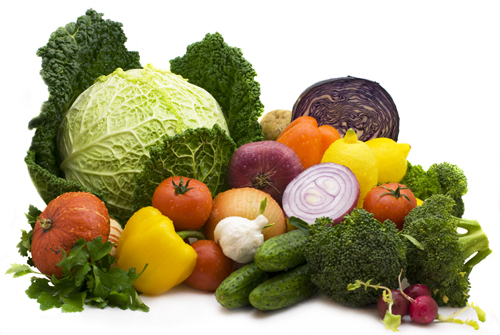 Составила Похолкова Т.А.
Цель:Сформировать представления детей о здоровой  и полезной
пище и о влиянии правильного питания на здоровье
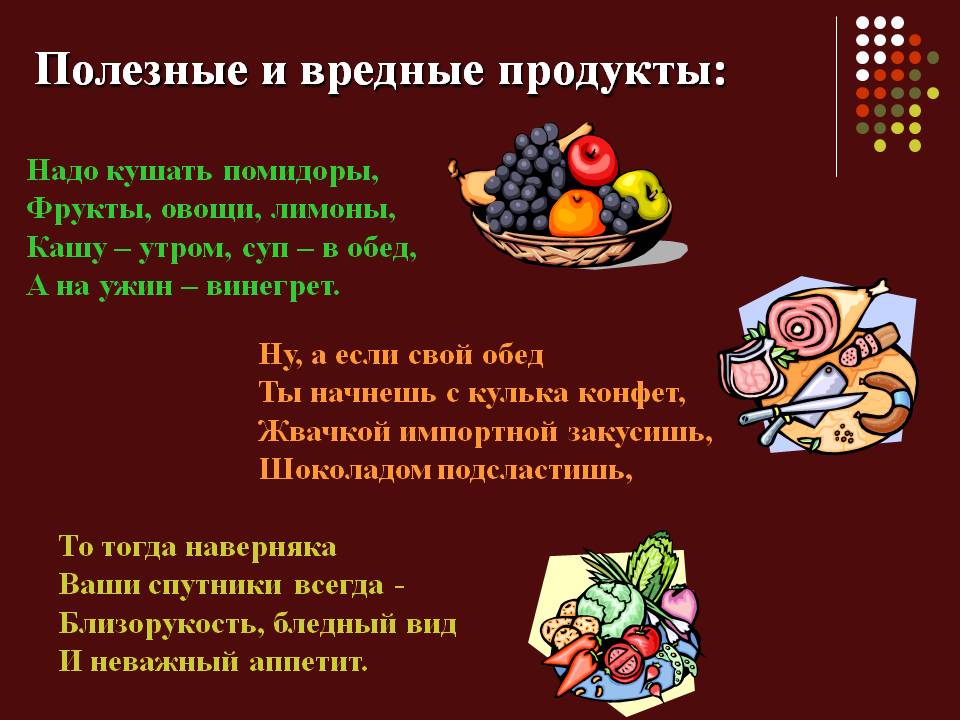 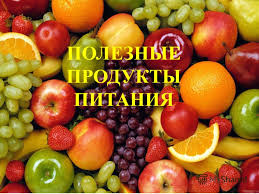 Фрукты
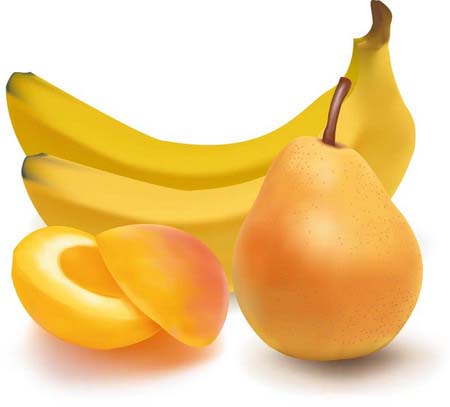 Овощи
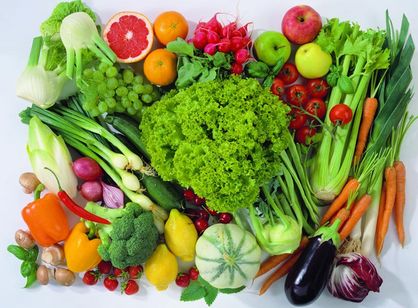 Морепродукты
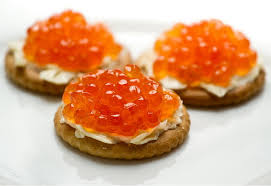 орехи
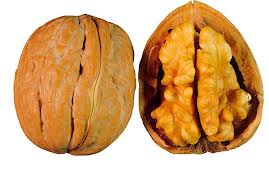 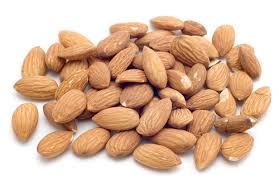 Молочные продукты
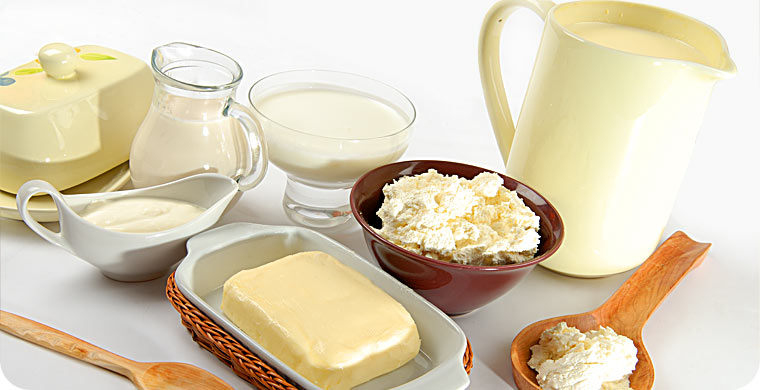 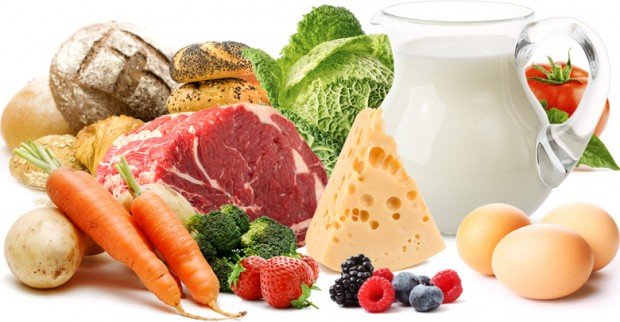 Кушать овощи и фрукты,
Рыбу, молокопродукты —
 Вот полезная еда,
Витаминами полна!
Витамин «А»
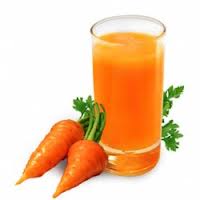 Помни истину простую -
Лучше видит только тот.
Кто жует морковь сырую
Или пьёт морковный сок.
Витамин «В»
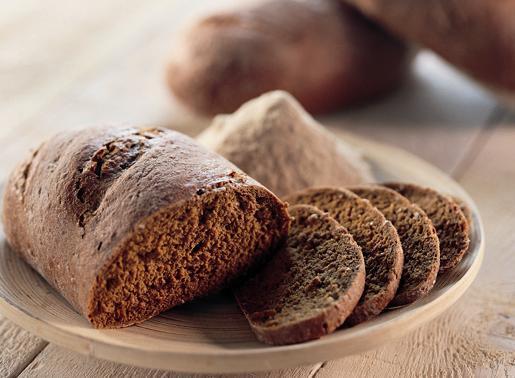 Очень важно спозаранку
Есть за завтраком овсянку.
Черный хлеб полезен нам-
И не только по утрам.
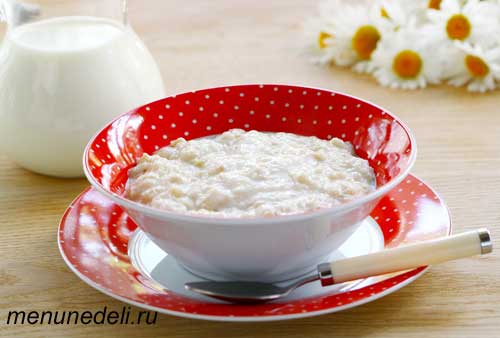 Витамин С
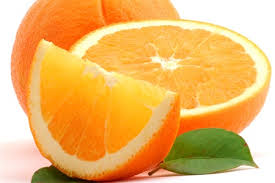 От простуды и ангины
Помогают апельсины.
Ну, а лучше есть лимон,
Хоть и очень кислый он.
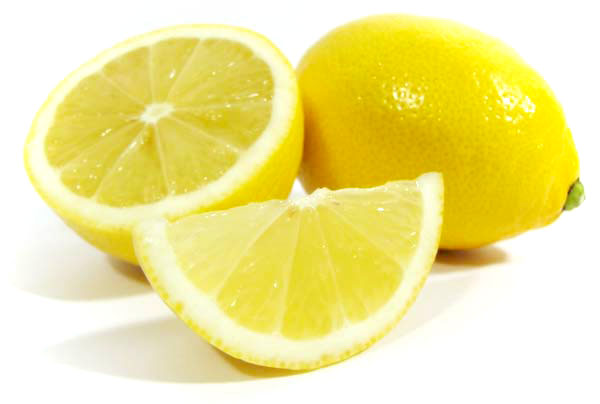 Витамин  Д
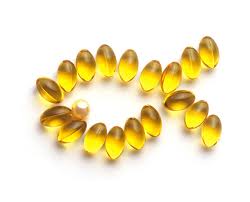 Рыбий жир всего полезней!
Хоть противный - надо пить.
Он спасает от болезней.
Без болезней - лучше жить!
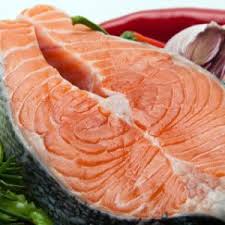 Вредные продукты
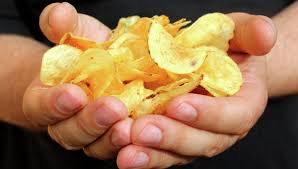 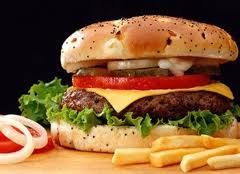 Употребление вредных продуктов приводит к плохому самочувствию.Вредные продукты укорачивают жизнь человека  отравляя его организм.
Правила питания:
1. Надо питаться продуктами, которые полезны для здоровья (обязательно есть овощи и фрукты)
2. Есть надо не много. Переедание вредно для организма.
3. Пищу нужно хорошо прожевывать.
4. Перед едой надо всегда мыть руки с мылом.
5. Полоскать рот после еды
6. Во время приема пиши не разговаривать.
7. Нужно завтракать, обедать и ужинать в одно и те же время. Наш желудок привыкнет приниматься за работу в определенные часы. И пища будет перевариваться быстрее, приносить больше пользы.